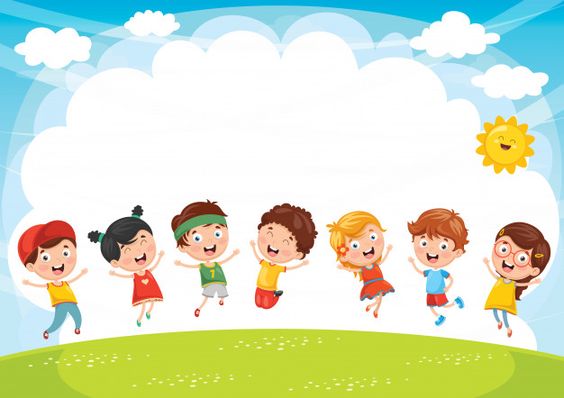 Chào mừng các con đến với tiết Hoạt động trải nghiệm
Khởi động
Trò chơi:NHÌN TIỀN ĐOÁN GIÁ
Đoán mệnh giá tiền đúng trong hình
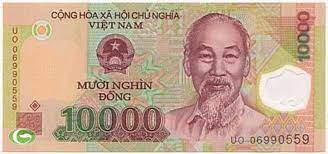 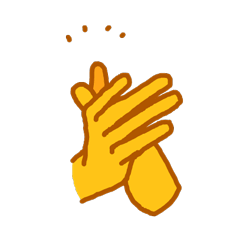 10.000 đồng
Đoán mệnh giá tiền đúng trong hình
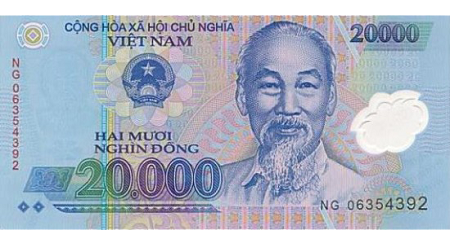 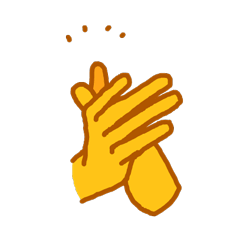 20.000 đồng
Đoán mệnh giá tiền đúng trong hình
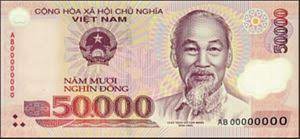 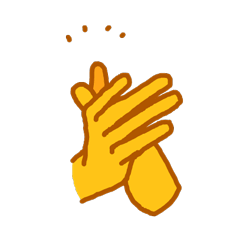 50.000 đồng
Đoán mệnh giá tiền đúng trong hình
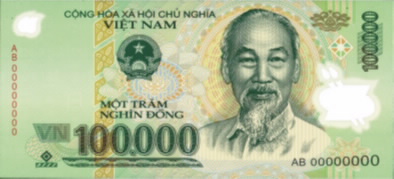 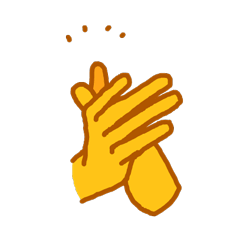 100.000 đồng
Đoán mệnh giá tiền đúng trong hình
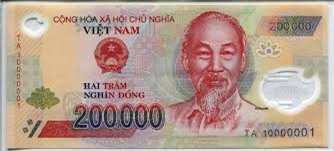 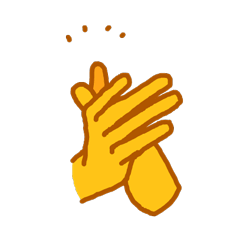 200.000 đồng
Đoán mệnh giá tiền đúng trong hình
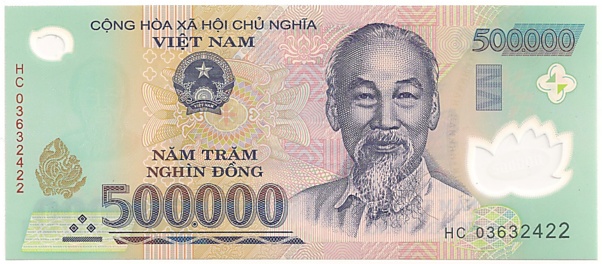 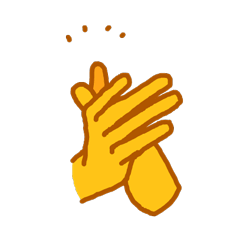 500.000 đồng
Thứ tư ngày 27 tháng 10 năm 2021
Hoạt động trải nghiệm
Bài 8: Quý trọng đồng tiền
Yêu cầu đạt được
- Nhận biết được đồng tiền Việt Nam. 
- Biết sử dụng đồng tiền Việt Nam khi chi tiêu, mua sắm cùng bố mẹ.
- Nhận biết và ghi nhớ các hình ảnh trên đồng tiền Việt Nam đều gắn bó với văn hoá và con người Việt Nam.
Khám phá
Quan sát các tờ tiền và cho biết điểm giống và khác nhau giữa các tờ tiền?
Tìm hiểu về đồng tiền Việt Nam
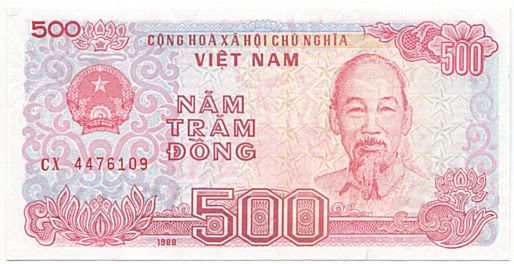 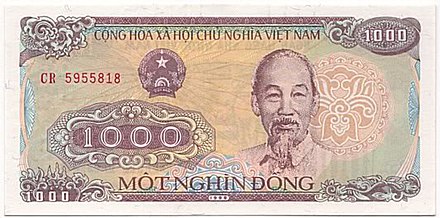 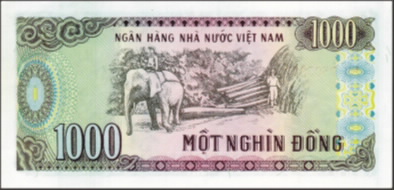 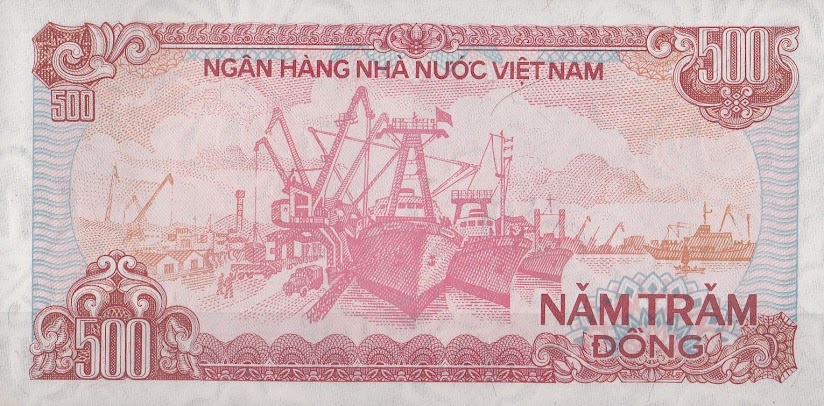 500 đồng
1.000 đồng
Tìm hiểu về đồng tiền Việt Nam
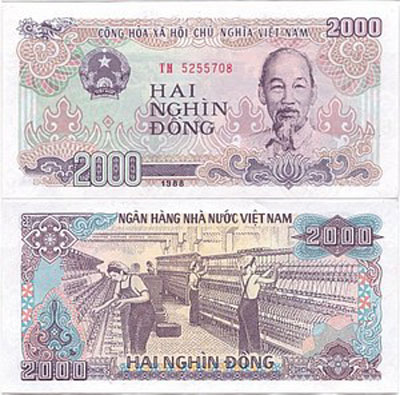 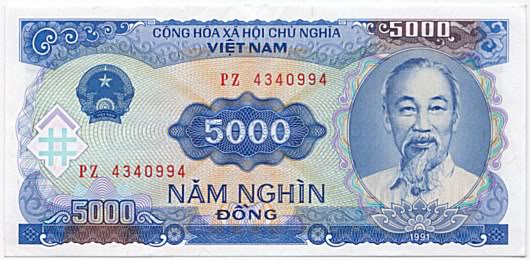 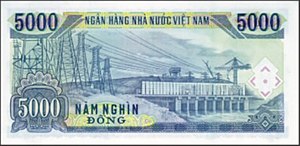 2.000 đồng
5.000 đồng
Tìm hiểu về đồng tiền Việt Nam
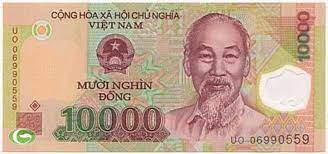 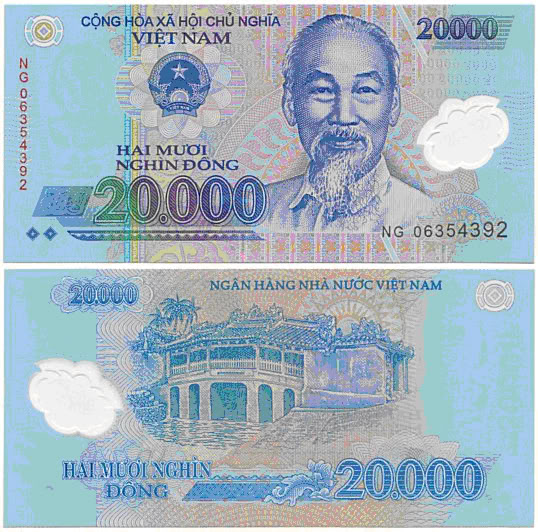 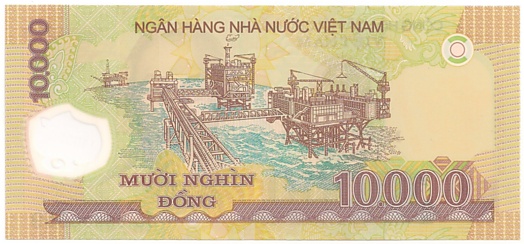 20.000 đồng
10.000 đồng
Tìm hiểu về đồng tiền Việt Nam
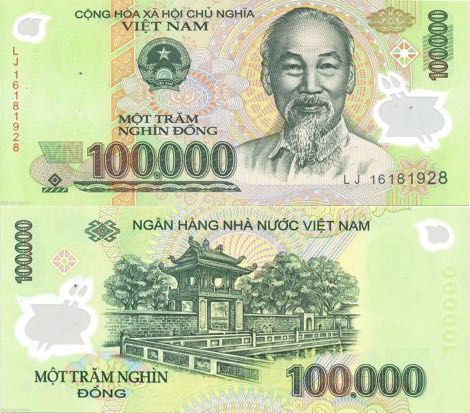 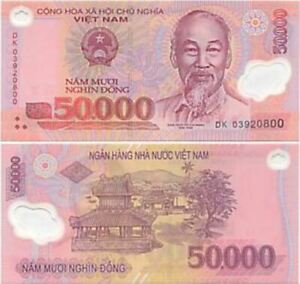 50.000 đồng
100.000 đồng
Tìm hiểu về đồng tiền Việt Nam
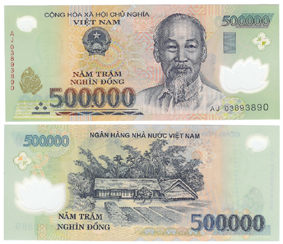 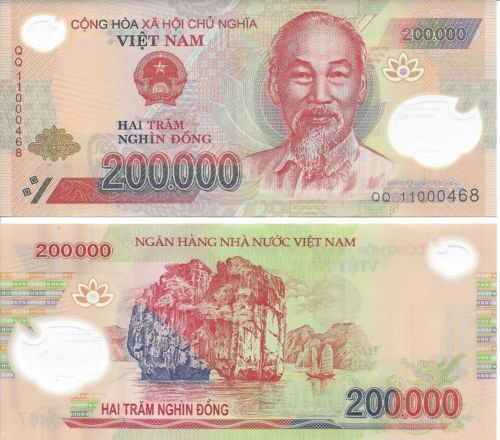 200.000 đồng
500.000 đồng
Cho biết điểm giống và khác nhau giữa các tờ tiền?
Kết luận:
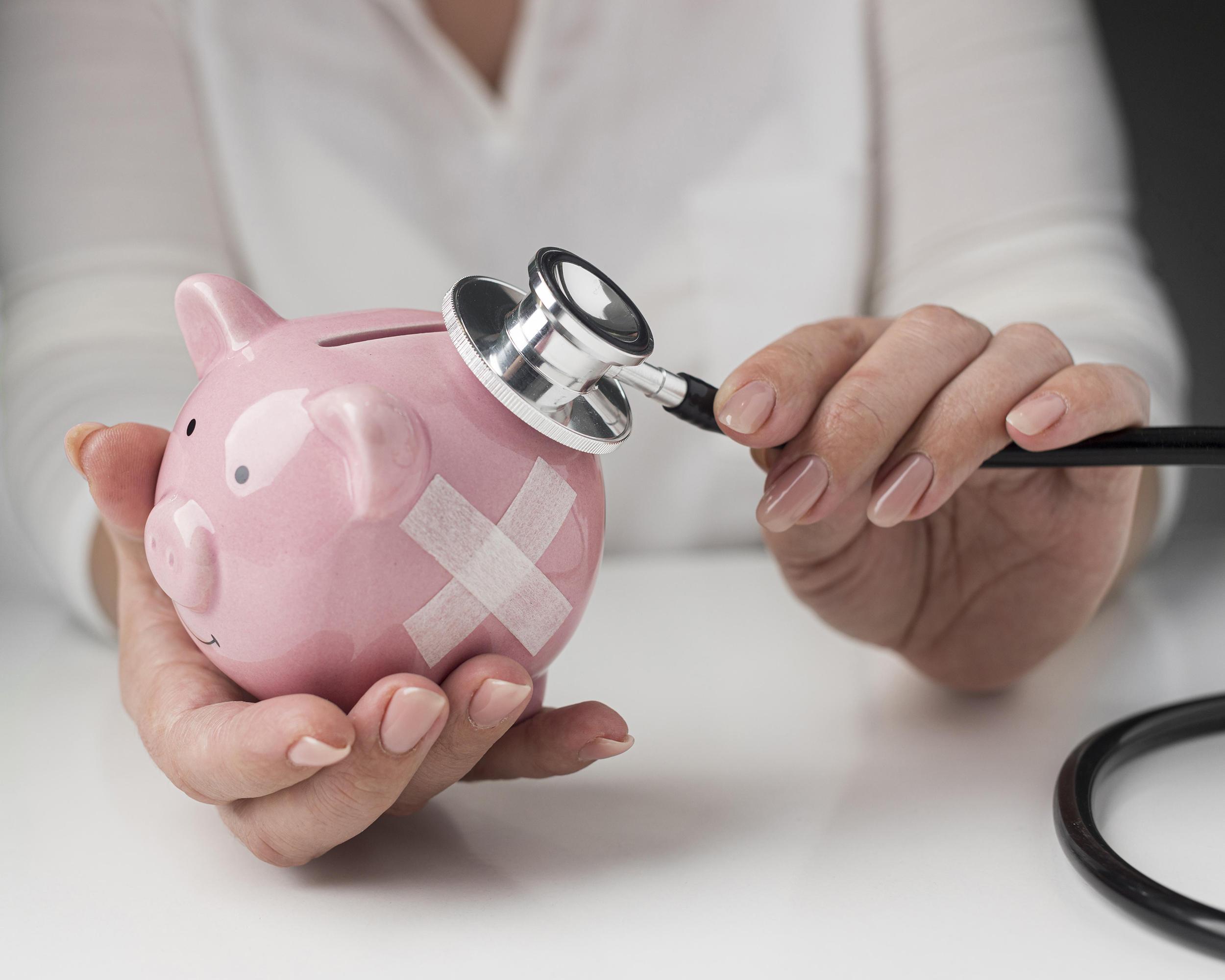 Trên các đồng tiền Việt Nam, có một mặt giống nhau: hình Bác Hồ, dòng chữ “Cộng hoà xã hội chủ nghĩa Việt Nam” và mệnh giá tiền (chữ và số). Trên mặt khác, ngoài dòng chữ “Ngân hàng Nhà nước Việt Nam”, mệnh giá tiền còn có các hình ảnh ở các tờ tiền.
Tìm hiểu về đồng tiền Việt Nam
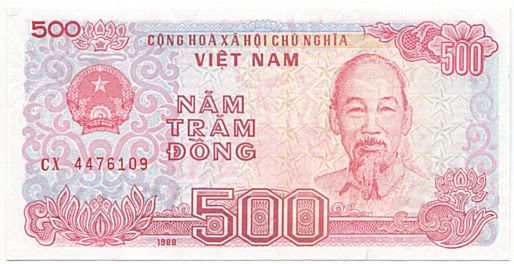 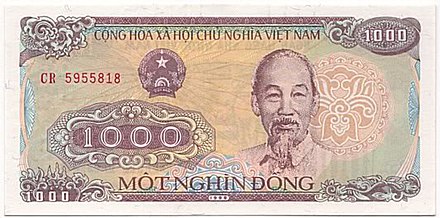 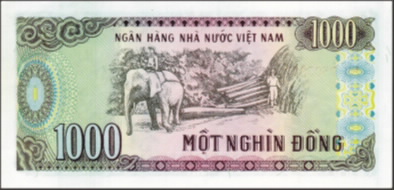 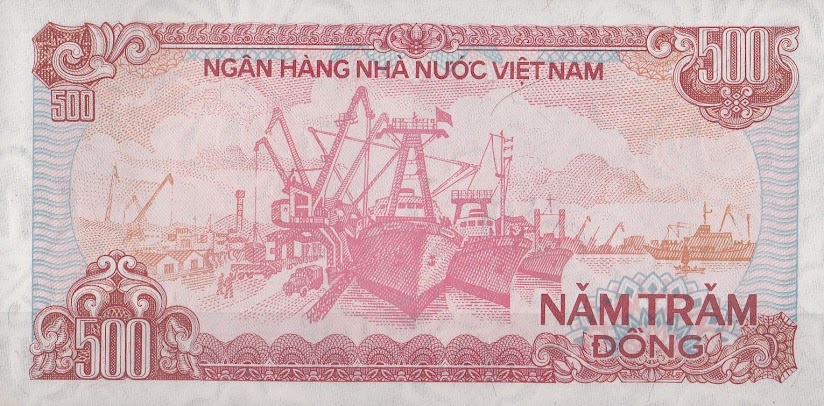 Hình ảnh khu cảng Hải Phòng với tàu thuyền đông đúc.
Vườn quốc gia Yok Đôn, Đắk Lắc.
Tìm hiểu về đồng tiền Việt Nam
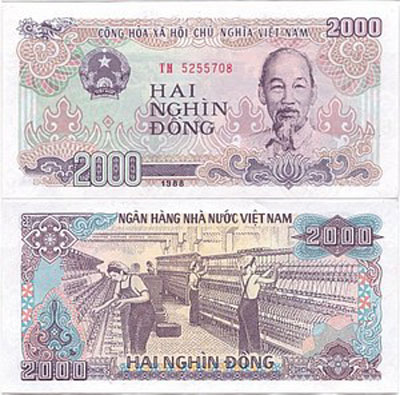 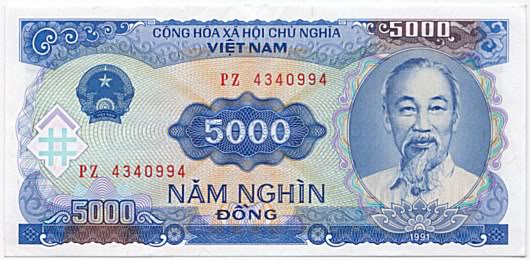 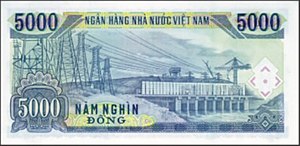 Xưởng dệt Nam Định.
Nhà máy thủy điện Trị An, Đồng Nai.
Tìm hiểu về đồng tiền Việt Nam
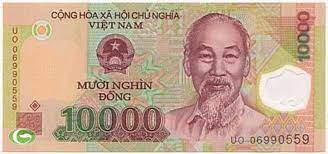 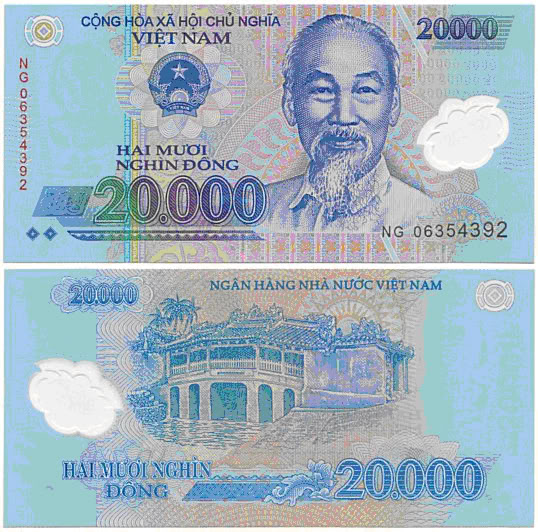 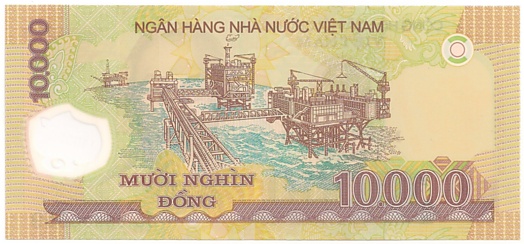 Chùa Cầu, Hội An, 
Quảng Nam.
Mỏ dầu Bạch Hổ.
Tìm hiểu về đồng tiền Việt Nam
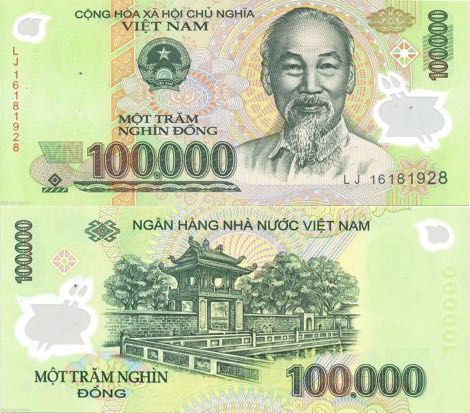 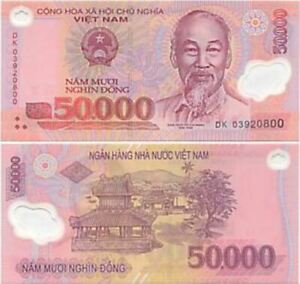 Nghênh Lương Đình và Phú Văn Lâu, Huế.
Khuê Văn Các, Văn Miếu Quốc Tử Giám, Hà Nội.
Tìm hiểu về đồng tiền Việt Nam
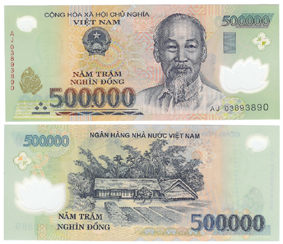 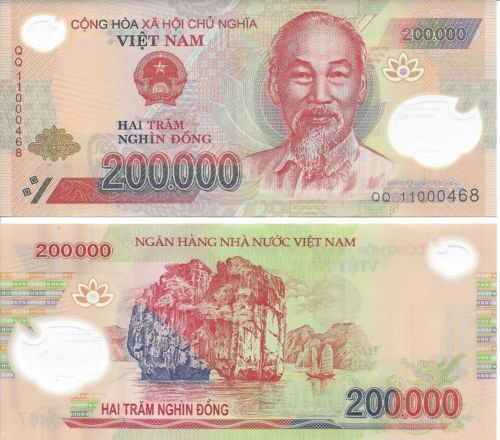 Vịnh Hạ Long, 
Quảng Ninh.
Quê Bác Hồ ở làng Sen, Nam Đàn, Nghệ An.
Luyện tập, thực hành
Chơi trò: Đi chợ
Sắm vai người mua hàng, người bán hàng ; 
dùng thẻ ghi tiền để mua hàng
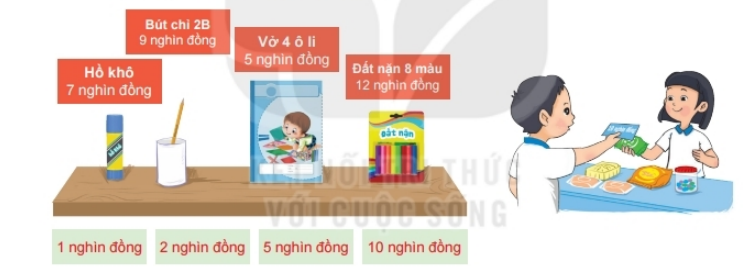 Muốn mua hồ khô có giá 7 nghìn đồng
5 nghìn đồng và 2 nghìn đồng
Em đã mua được món đồ nào? Vì sao em chọn mua món đồ đó?
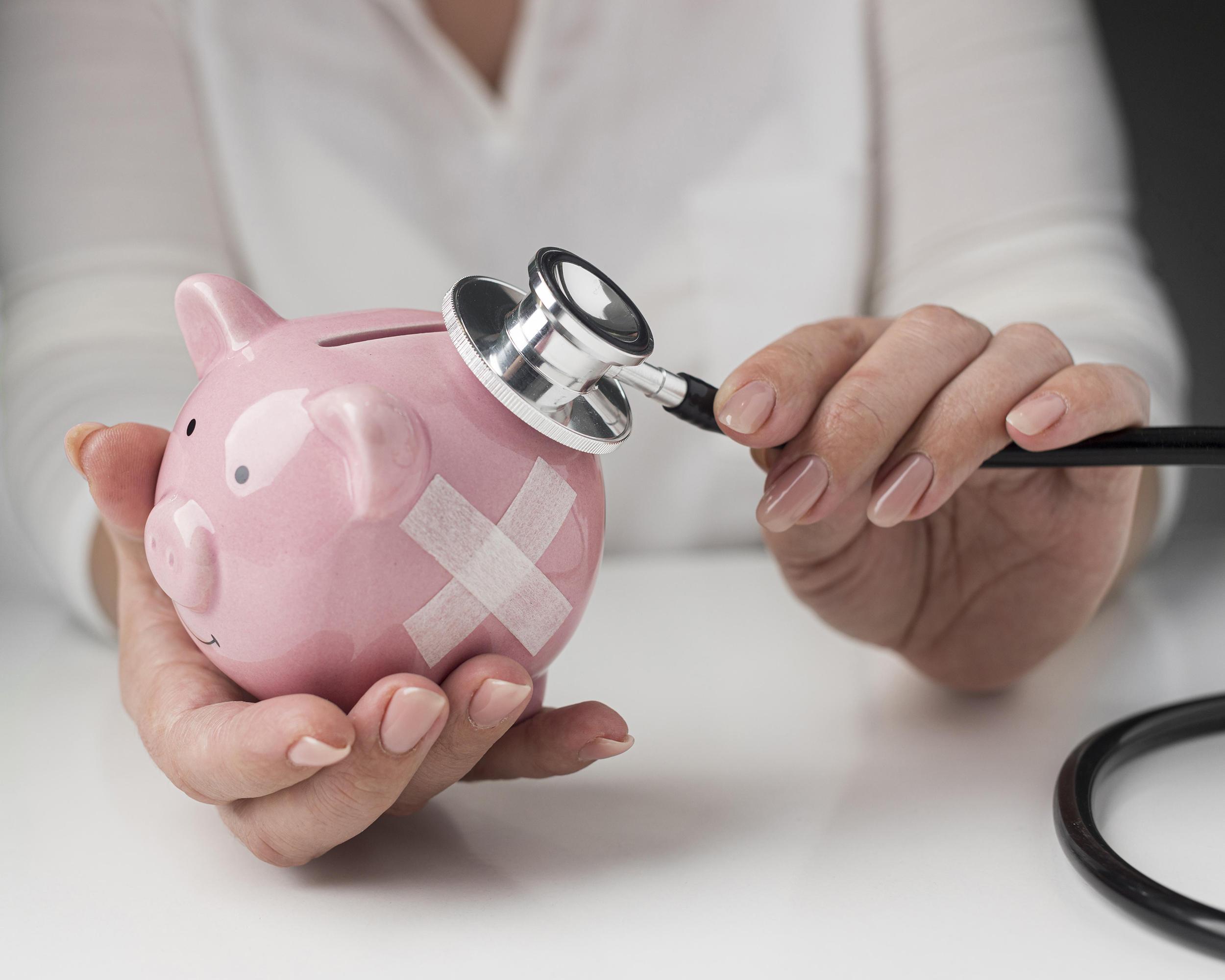 Kết luận:
“Nhờ công sức lao động
Mới làm ra đồng tiền
Em giữ gìn, quý trọng
Học tiêu tiền thông minh!”
Vận dụng
Cùng bố mẹ, người thân quan sát, nhận xét, tìm hiểu thêm các tờ tiền Việt Nam khác.
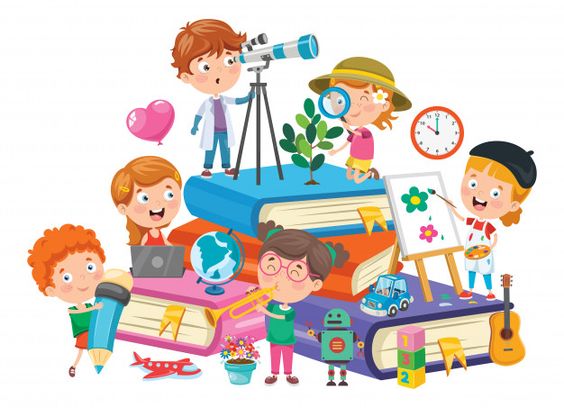 Củng cố bài học